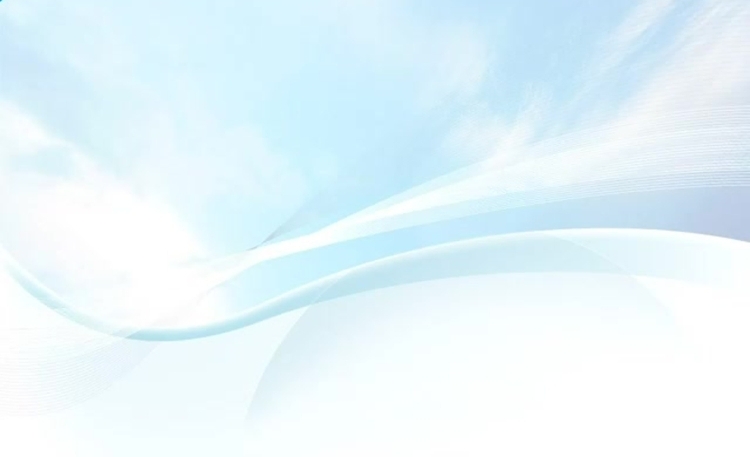 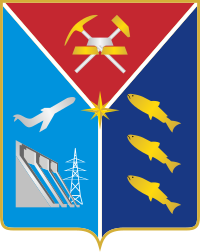 Модель проведения родительских собраний о важности дополнительного образования детей
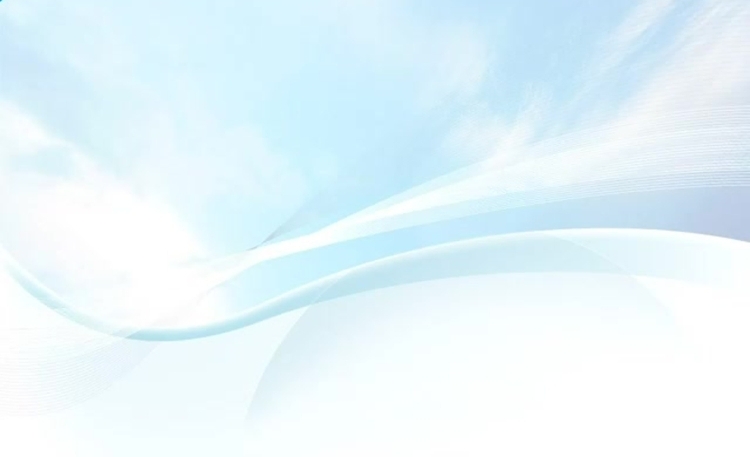 СИСТЕМА ДОПОЛНИТЕЛЬНОГО ОБРАЗОВАНИЯ ДЕТЕЙ МАГАДАНСКОЙ ОБЛАСТИ
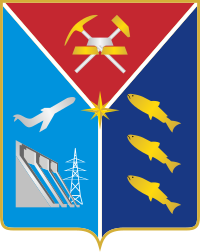 НОВАЯ ИНФРАСТРУКТУРА ДОПОЛНИТЕЛЬНОГО ОБРАЗОВАНИЯ В 2019-2024 ГОДАХ ЗА СЧЕТ СРЕДСТВ НАЦПРОЕКТА
детей от 5 до 18 лет охвачено дополнительным образованием
70,3%
1
центр цифрового образования «IT-куб»
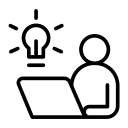 ДОЛЯ ДЕТЕЙ, ОХВАЧЕННЫХ ДОД, В РАЗРЕЗЕ НАПРАВЛЕННОСТЕЙ (%)
2718
новых мест дополнительного образования детей
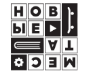 48
школьных музеев
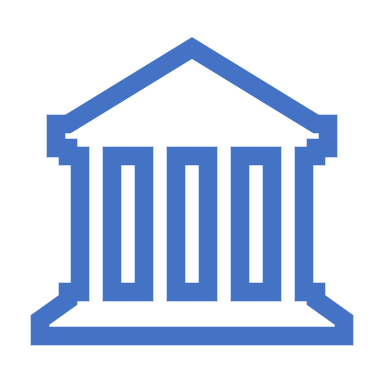 83
школьных спортивных клуба
13
центров «Точка роста»
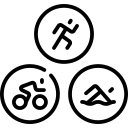 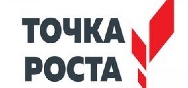 15
школьных медиацентров
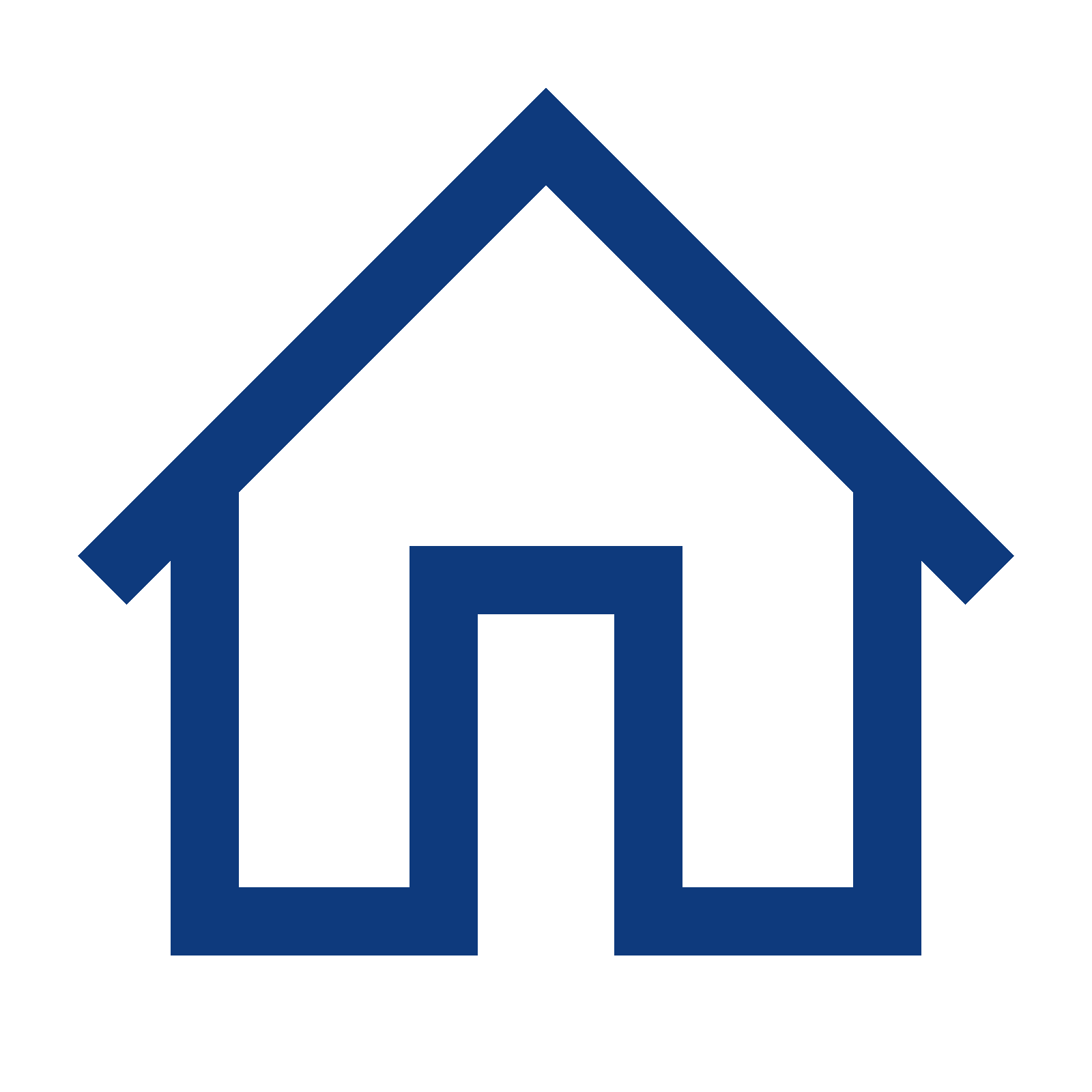 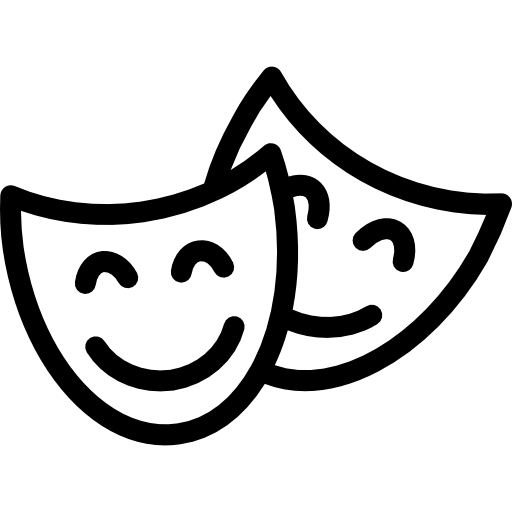 52
школьных театра
1
Детский технопарк «Кванториум Магадан»
160 организаций реализуют 
программы дополнительного образования:

организации дополнительного образования (30)
детские сады (46)
школы (44)
колледжи/техникумы (6)
организации спортивной подготовки (17)
организации в сфере культуры и искусств (15)
нетиповые/иные организации (2)
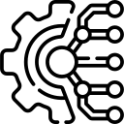 48
школьных музеев
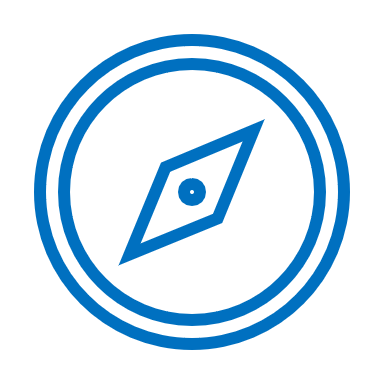 1
мобильный технопарк «Кванториум»
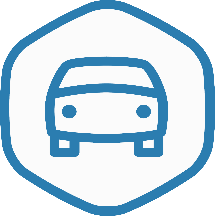 1
центр выявления, поддержки и развития способностей и талантов у детей и молодежи
РОЦ «Перспектива»
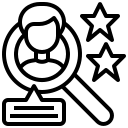 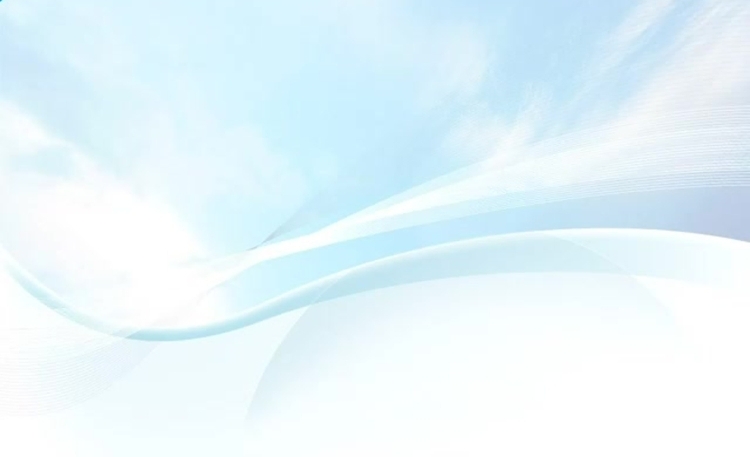 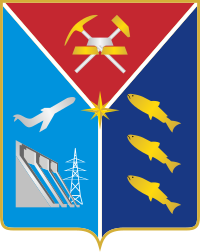 Как родителям выбрать направление дополнительного образования?
ВЛИЯНИЕ НАЛИЧИЯ ИНТЕРЕСА И ВОЗМОЖНОСТЕЙ РЕБЕНКА И СЕМЬИ НА ВЫБОР ПРОГРАММ ДОПОЛНИТЕЛЬНОГО ОБРАЗОВАНИЯ

Вариант 1. Пробуем все, что интересно ребенку





Вариант 2. Направляем ребенка в зависимости от способностей





Вариант 3. Занимаем свободное время ребенка
ВЛИЯНИЕ СОЦИАЛЬНО-ЭКОНОМИЧЕСКОГО РАЗВИТИЯ РЕГИОНА/МУНИЦИПАЛИТЕТА НА ВЫБОР СЕМЬИ

Приоритетные направления социально-экономического развития территории:
1. Развитие физической культуры и спорта
2. Улучшение здоровья населения и продление долголетия
3. Обеспечение качественного социального обслуживания.

Региональный рынок труда. Самые востребованные профессии:
1. IT-специалист
2. Логист 
3. Маркшейдер, горный работник
4. Авторемонтник

ВУЗы/колледжи и техникумы региона/муниципалитета:
ФГБОУ ВО «Северо-Восточный государственный университет»
ГБПОУ «Медицинский колледж Минздрава МО»
ГАПОУ «Магаданский колледж искусств»
МОГАПОУ «Строительно-технический колледж»
МОГАПОУ «Колледж сервиса и технологий»
ГБПОУ «Магаданский политехнический техникум»
МОГАПОУ «Промышленный техникум» 
МОГАПОУ «Горный техникум»
ГБПОУ «Сусуманский профессиональный лицей»
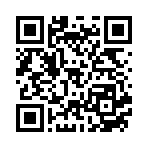 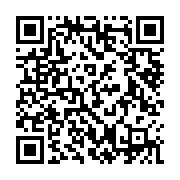 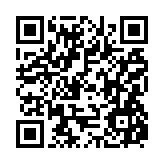 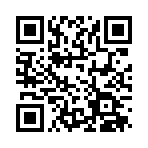 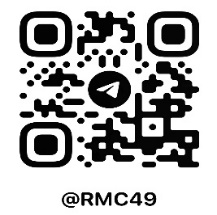 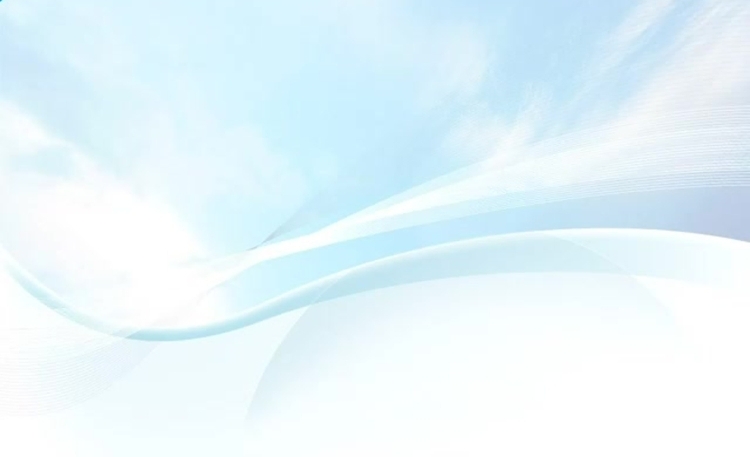 Где родителю найти информацию про кружки и секции? И как записать на них ребенка?
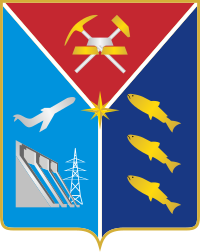 Вариант 2. 
Единый портал государственных услуг
Вариант 1. 
Региональный навигатор 
дополнительного образования
Вариант 3. 
Личное посещение образовательной организации
1
Зайдите на навигатор дополнительного образования детей - https://magadan.pfdo.ru/app
1
Зайдите на сайт Госуслуги – раздел «Дети и образование» – популярное – «Запись в кружки и секции»
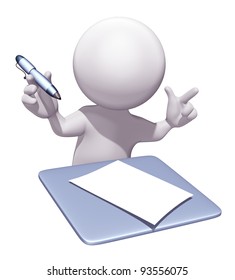 Пройдите регистрацию в Навигаторе для создания личного кабинета
2
2
В заявлении укажите Магаданская область 
– период обучения ребенка

Выберите программу, группу и дату начала обучения
Подтвердить электронную почту по ссылке, указанной в письме от службы техподдержки Навигатора
3
3
Укажите кого хотите записать и проверьте корректность введенных данных

Отслеживайте статус поданного заявления в Личном кабинете
Зарегистрировать своих детей в личном кабинете Навигатора
4
5
Подать заявку на занятия в кружки и секции